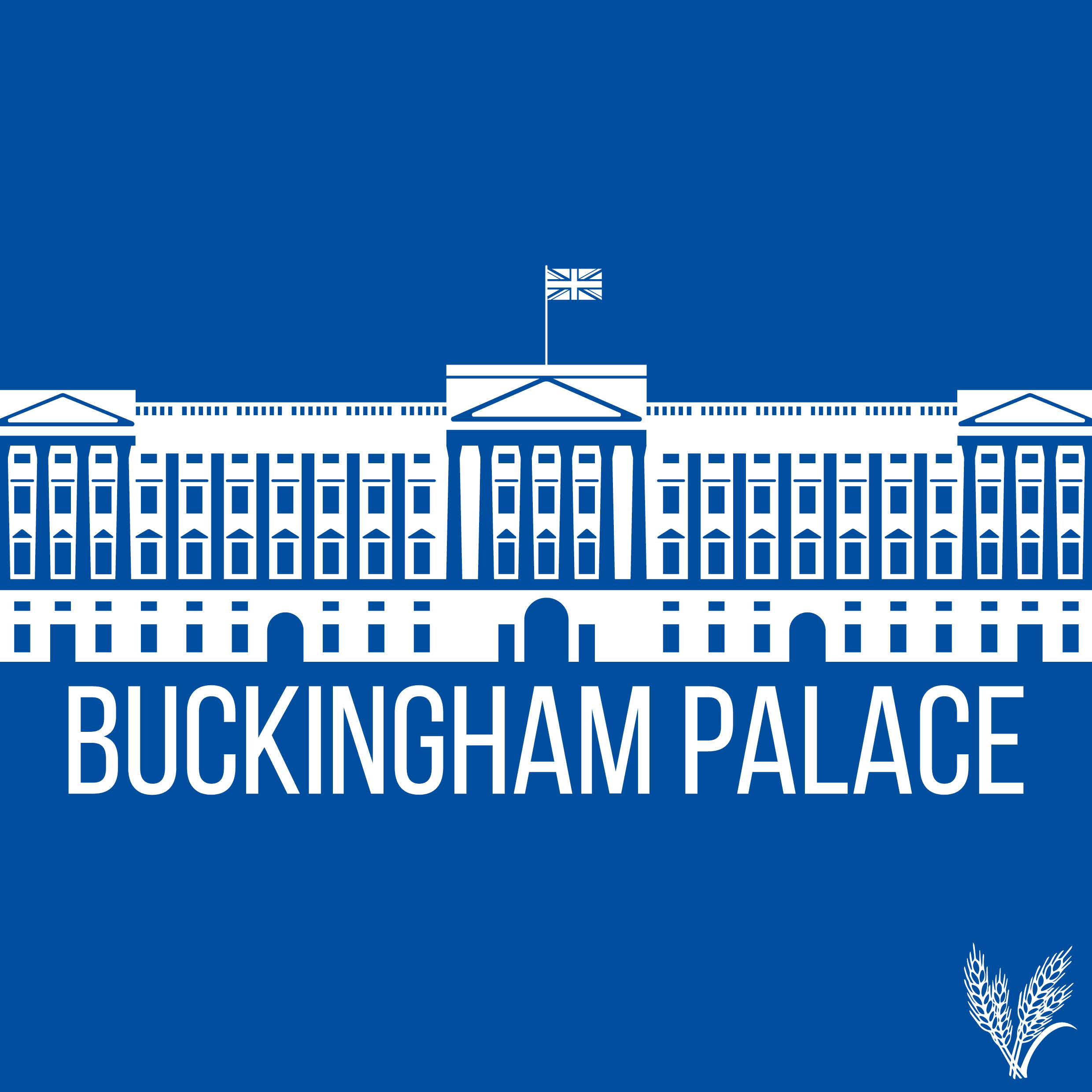 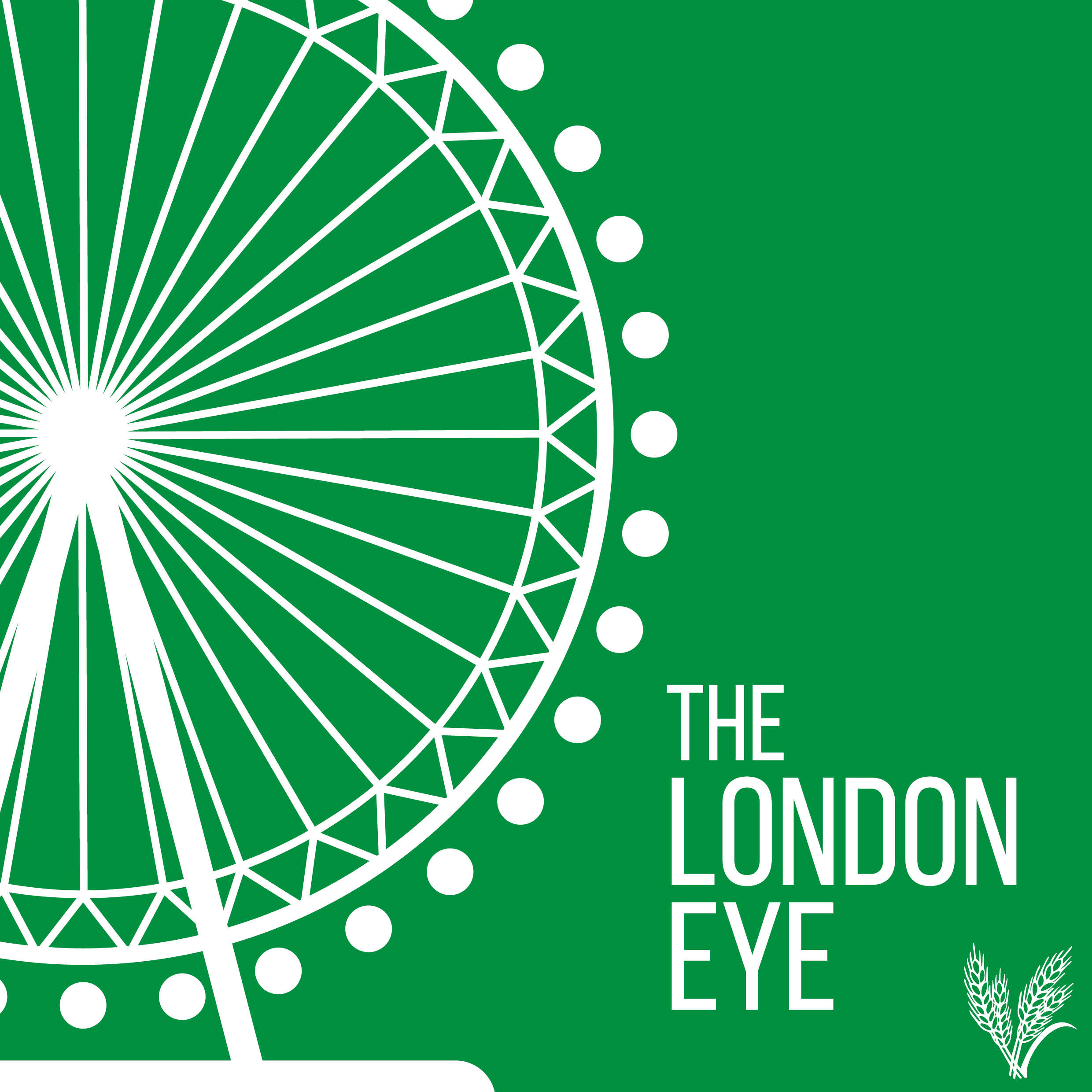 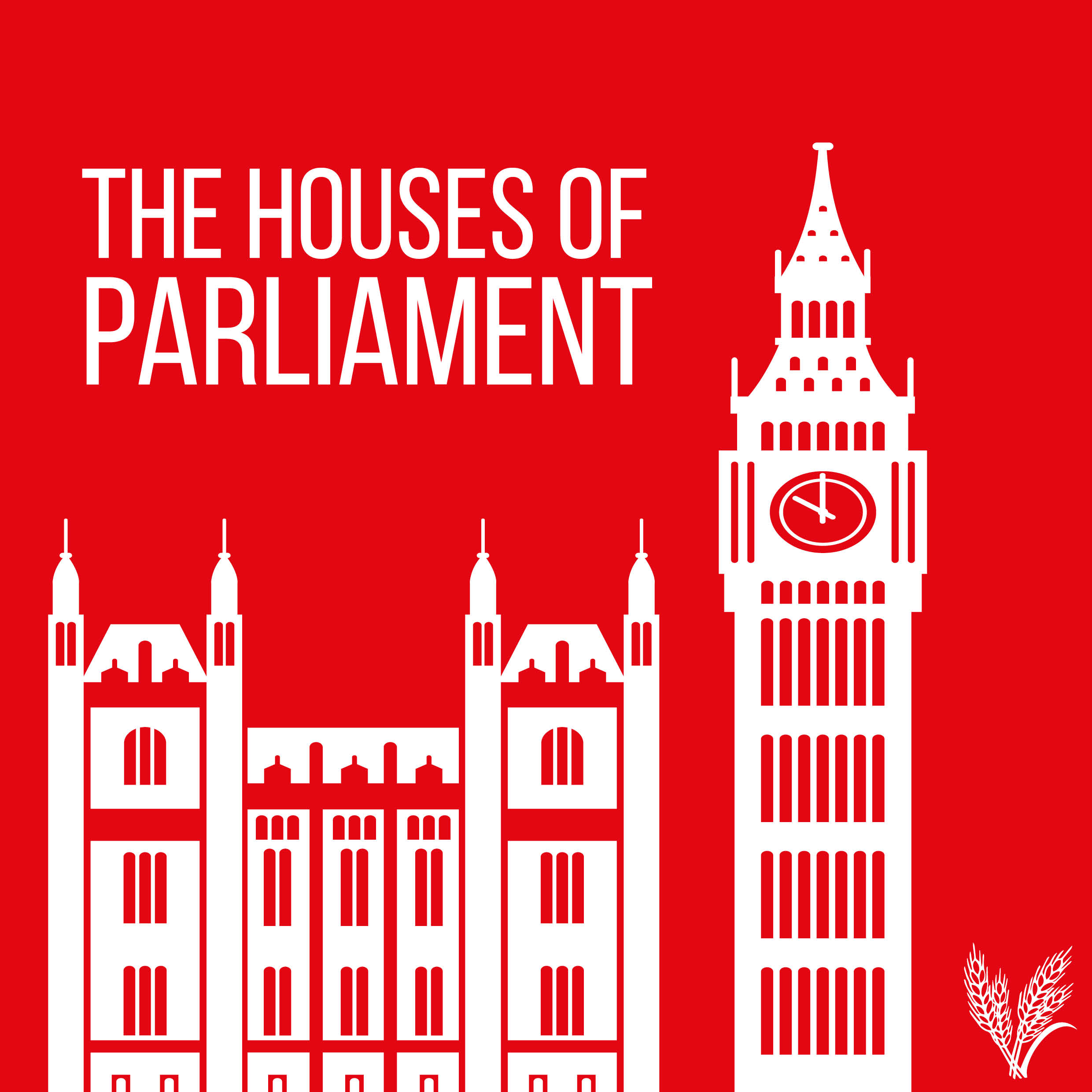 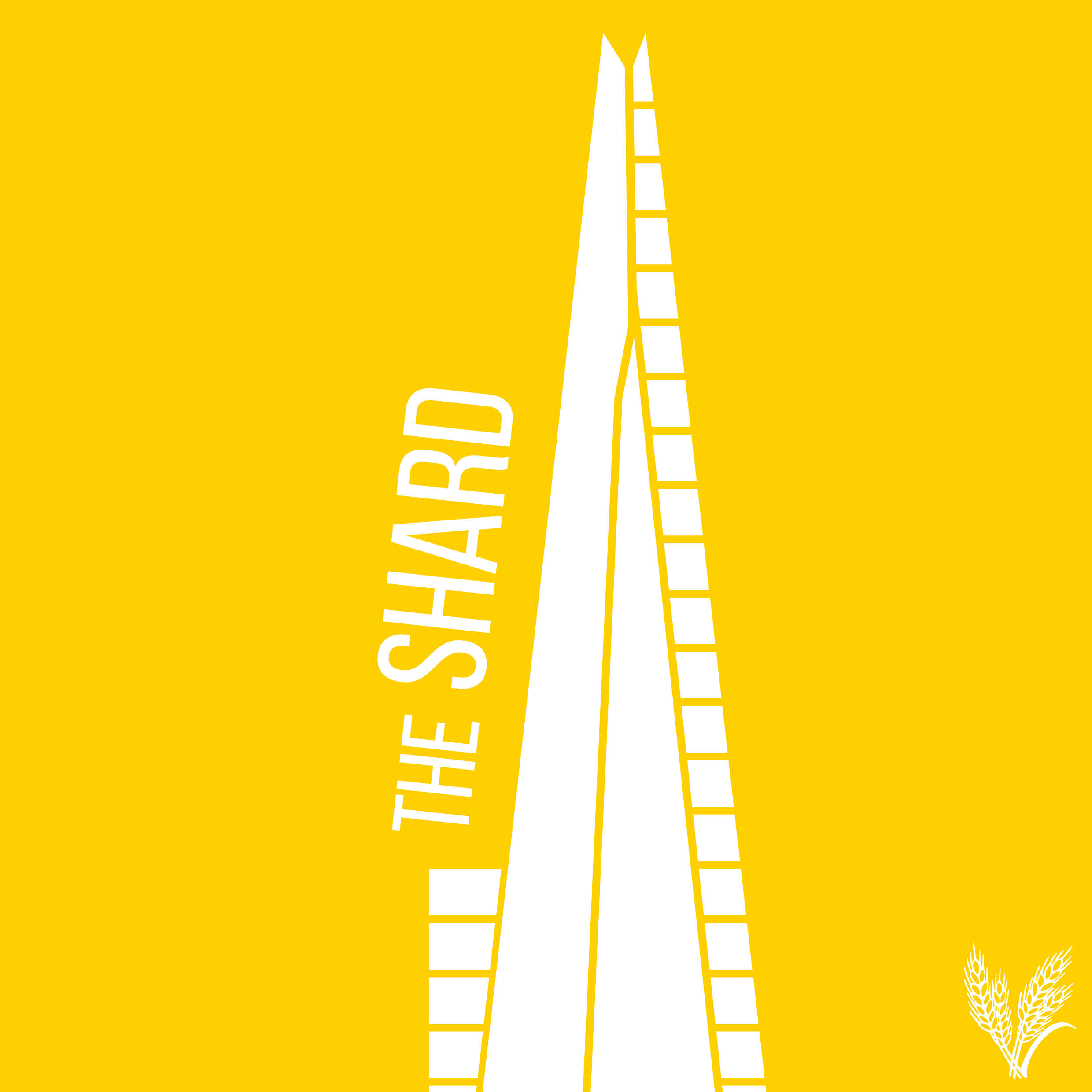 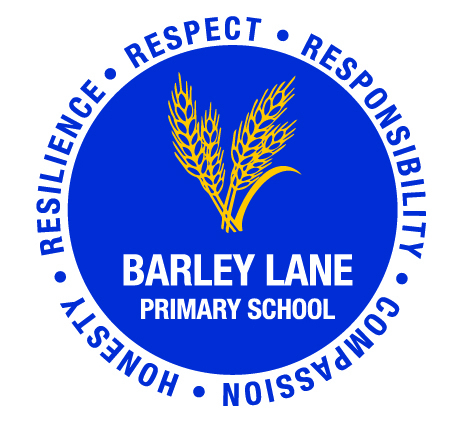 Parent Curriculum MeetingYear 3  Summer Term – Wednesday 17th April
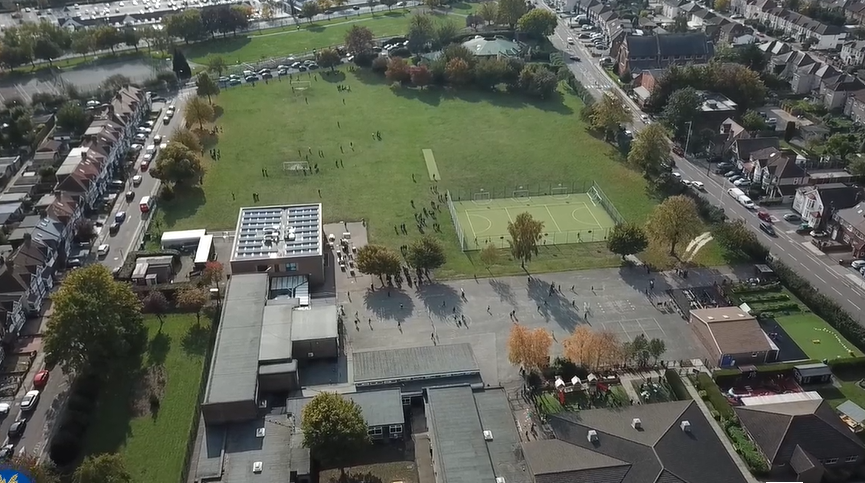 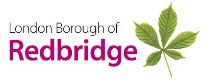 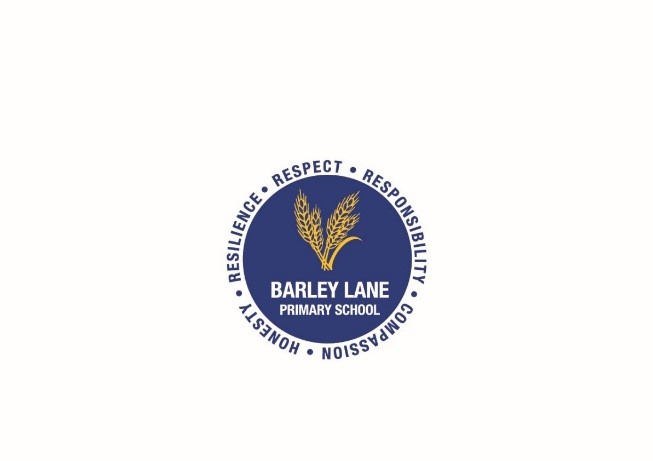 At Barley Lane Primary School it is important that we all work together to ensure that everyone feels happy, safe and ready to learn. 

Our School Motto
Believe in yourself, Learn together, Persevere and Succeed
School Vision and Motto
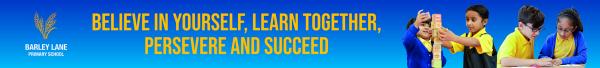 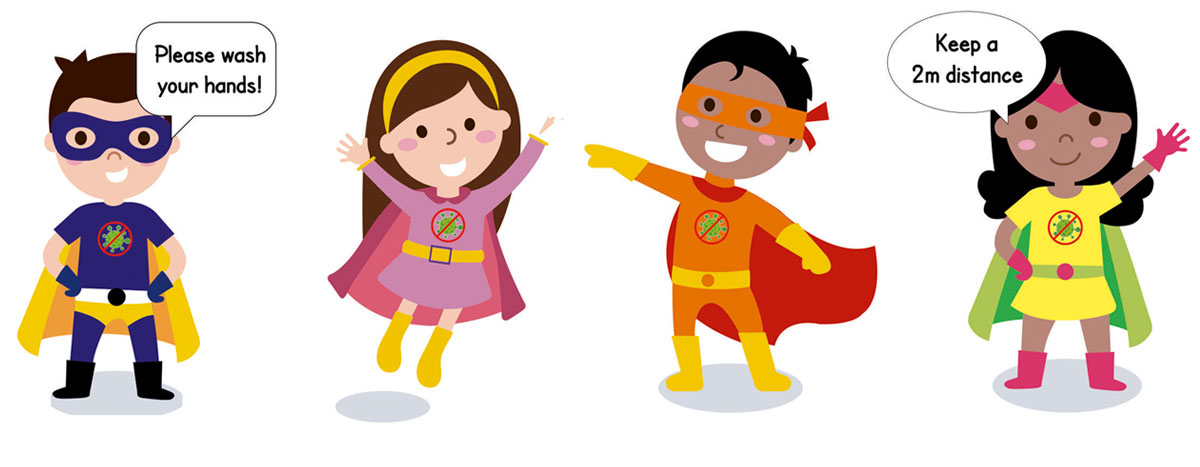 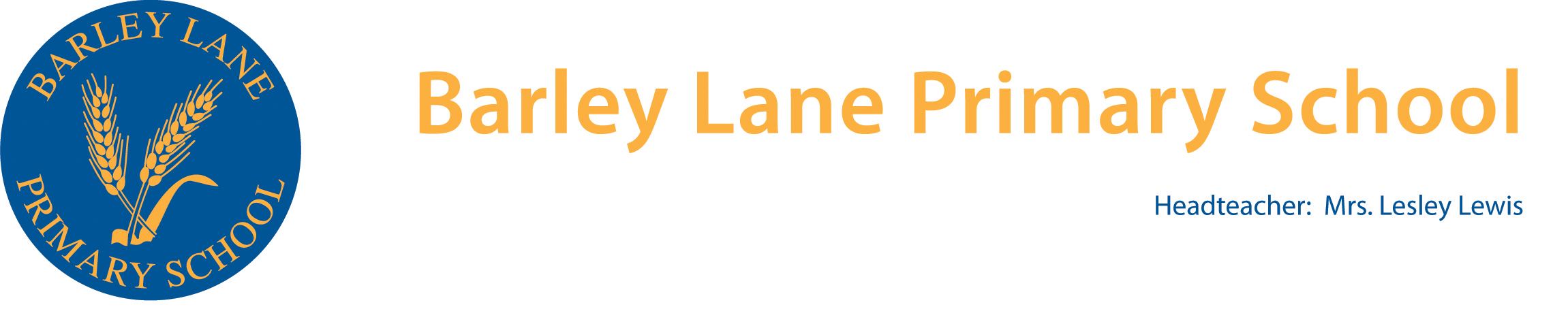 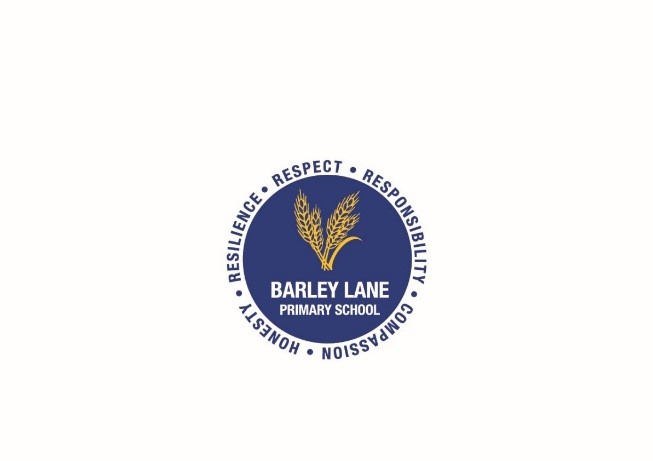 1. Welcome
2   School vision and ethos
3. Meeting outline
4. Summer term topic and BIG question 
5. English and reading
6. Maths
7. Science
8. Geography and history
9. Art and design technology
10.R.E.
11. Computing, Pshe, P.e. and music
12.RHE
13.Information
14.Communication
Meeting Outline
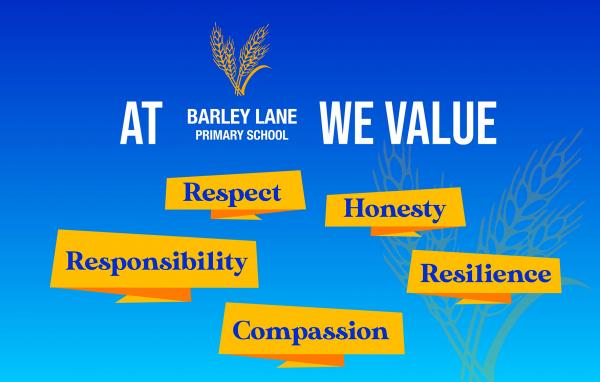 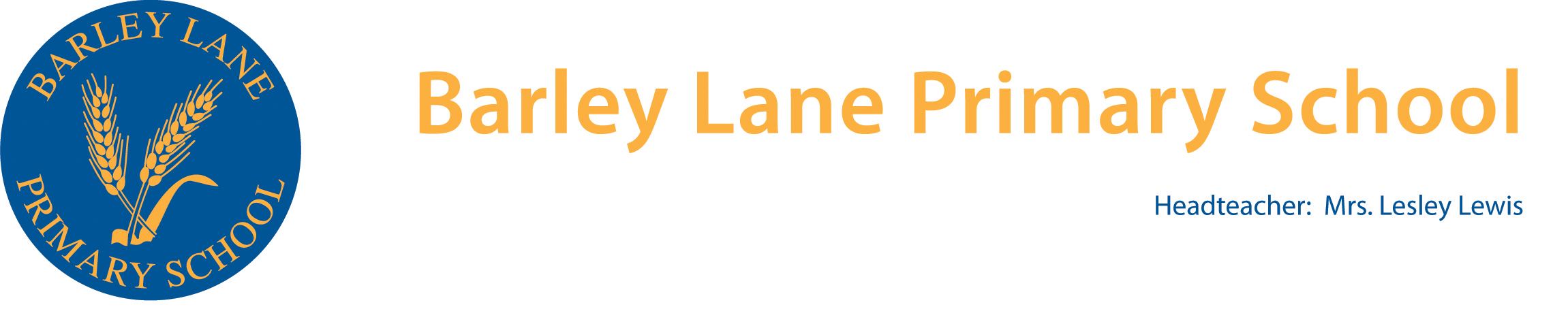 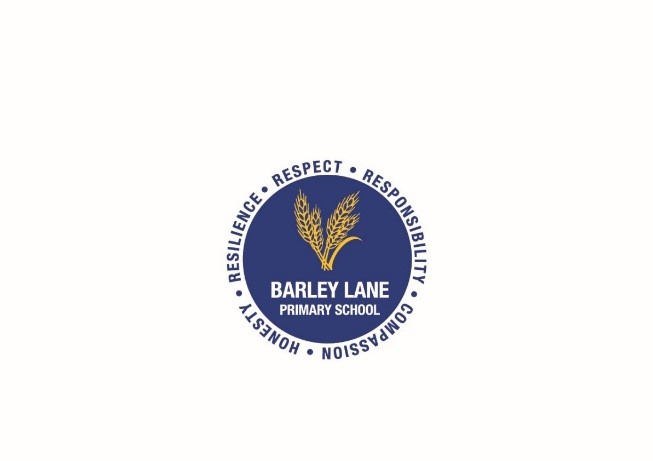 Summer Topic: Ancient Greece




Our big question :
Who Am I?
Summer Curriculum Topics
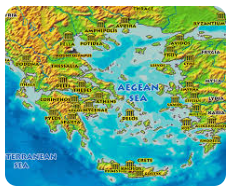 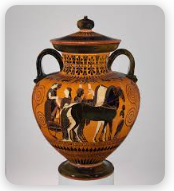 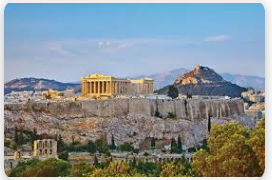 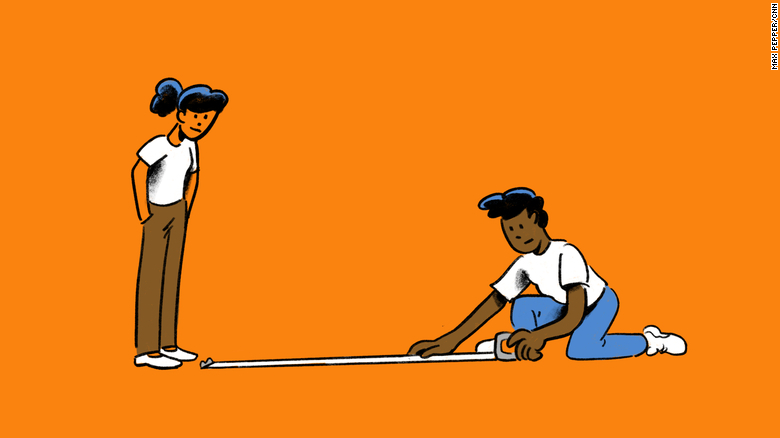 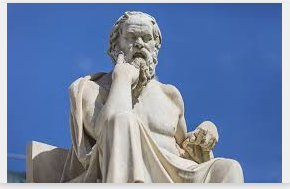 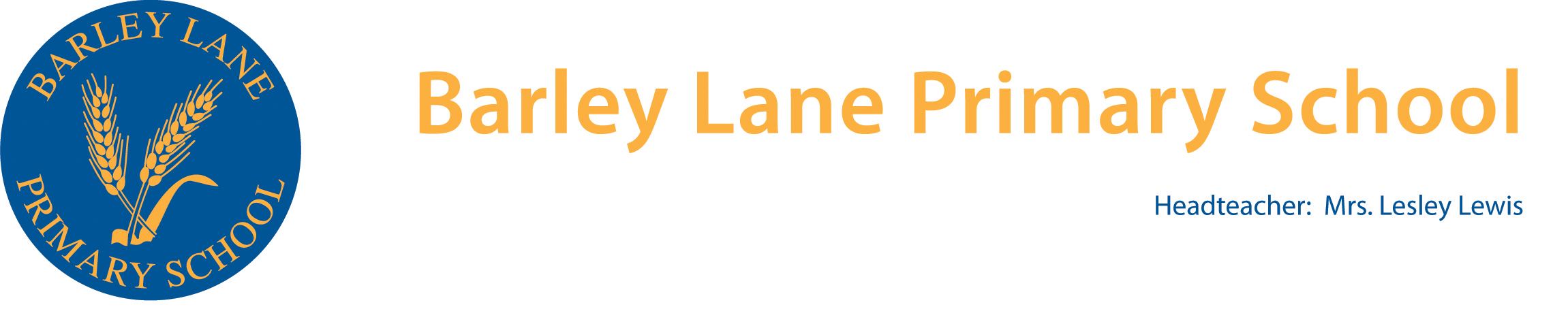 [Speaker Notes: Office.Admin: sending out letters, building and analysing surveys, answering queries, advising ov everchanging guidance and answering emails and phone calls
Premises staff: working tirelessly mornings, afternoons, evenings to create safe bubbles, signage, cleaning
LTAs working via zoom with their children, taking resources home to prepare, joining in on zooms
Catering staff: on furlough, Bal agreeing to come in
Fellow SLT: managing remote learning, staff welfare, keeping up with guidance]
Reading and writing 
Investigate what is known about the historical setting and events and their importance to the story.
Deduce from the evidence in the text what characters are like.
Explain and discuss understanding of books.

We will be reading Greek myths , in particular 'Theseus and the Minotaur', which will lead to our writing.
 Children will:
Develop their writing skills through writing for a range of purposes e. g: re-telling a myth, writing a speech.
Ensuring descriptions have enough detail. 
Have opportunities to plan, draft, edit/improve and redraft their writing 
Extending vocabulary knowledge
We will be composing our poems based on Greek myths.
We will also be reading the story  'The Corinthian Girl' and making comparisons to 'The Egyptian Cinderella'.

Speaking and listening
Speaking and listening skills are equally as important as reading and writing. We regularly plan lessons which involve discussion. Children are encouraged to communicate ideas in an organized and logical way and speak with good diction.
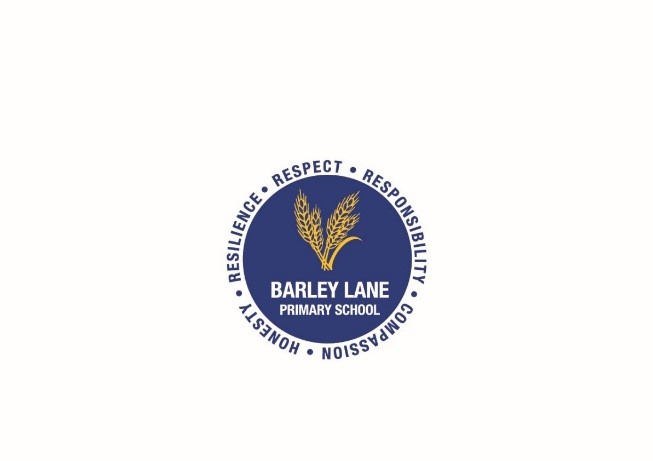 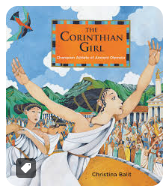 English and Reading
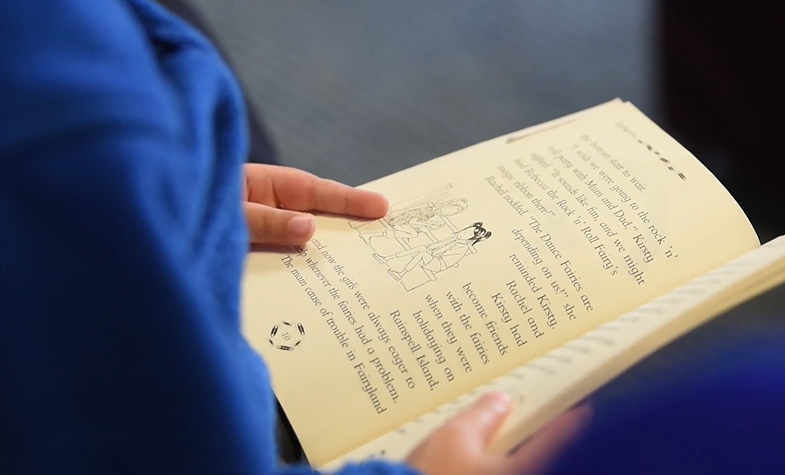 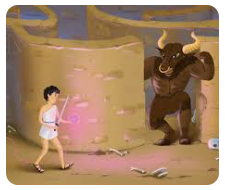 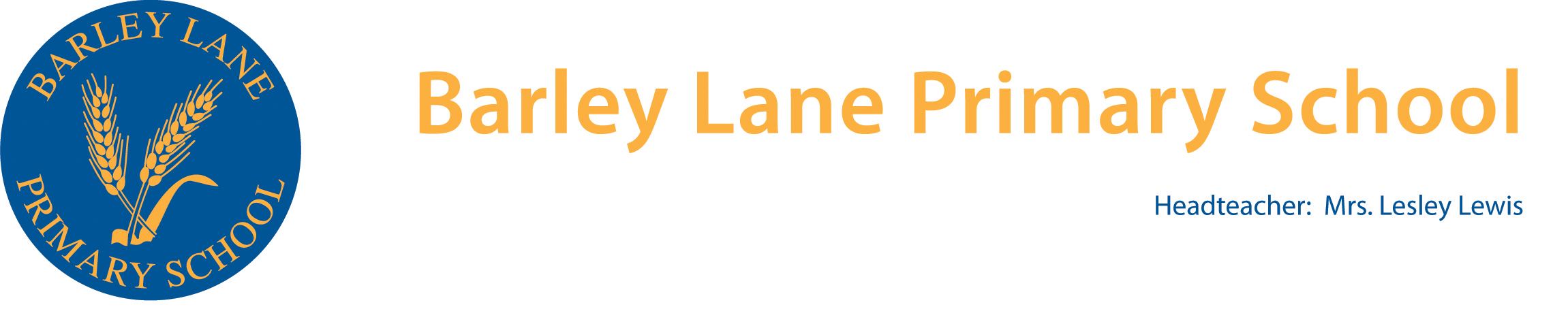 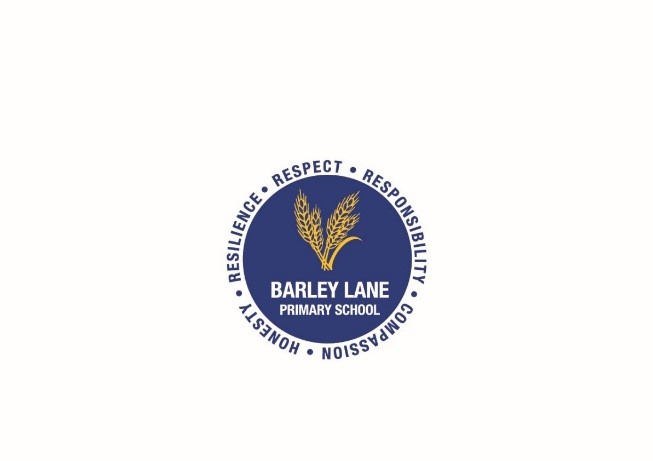 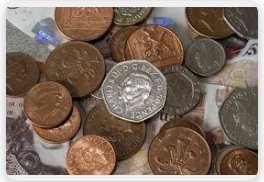 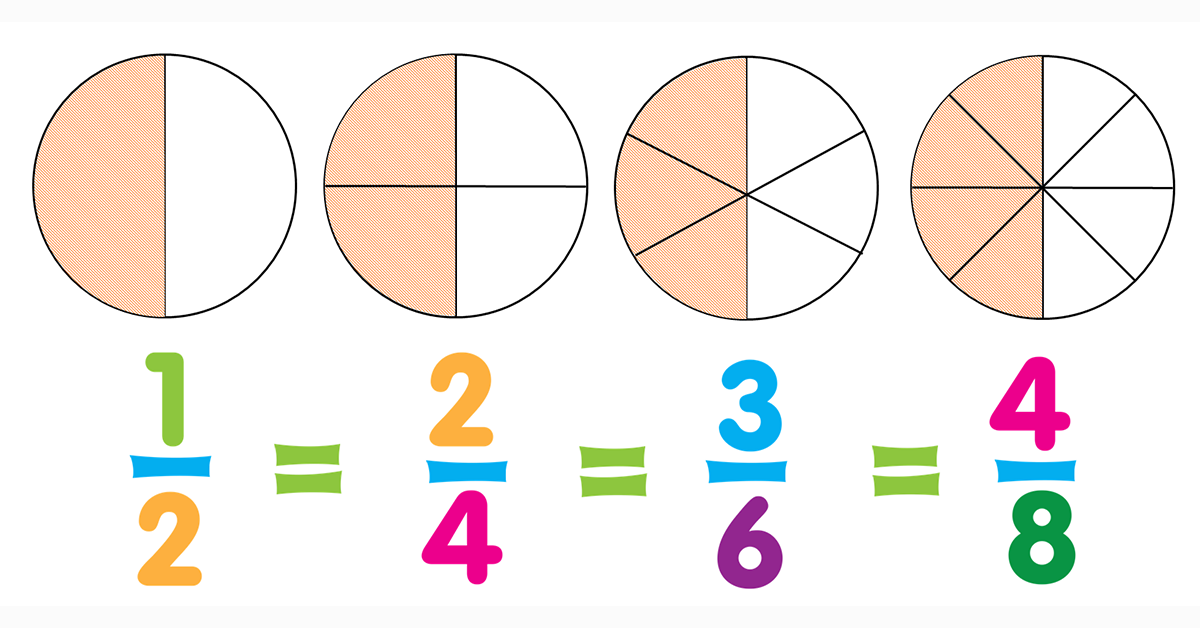 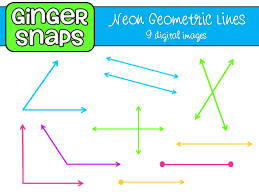 Maths
In the summer term we continue to learn about fractions.  We will  start to compare and order fractions and understand the concept of unit fractions (1/4, 1/2 , 1/15 etc) and equivalent fractions. 

We continue to look at measurement which includes revising  telling the time to the minute, finding and comparing durations and problem solving with time.  We’ll also measure, compare, add and subtract mass and capacity. 

We will be using money  to add and subtract amounts and give the correct change.

In geometry  we’ll recognise angles as a property of shape or a description of a turn;
identify right angles, recognise that two right angles make a half-turn, three make three quarters of a turn and four a complete turn; identify whether angles are greater than or less than a right angle.

All lessons include a range of varied fluency, reasoning and problem solving questions including solving unfamiliar word problems, identifying patterns between numbers and explaining their thinking.

By the end of Year 3 children should know the 2,3,4,5,8 and 10 multiplication tables.
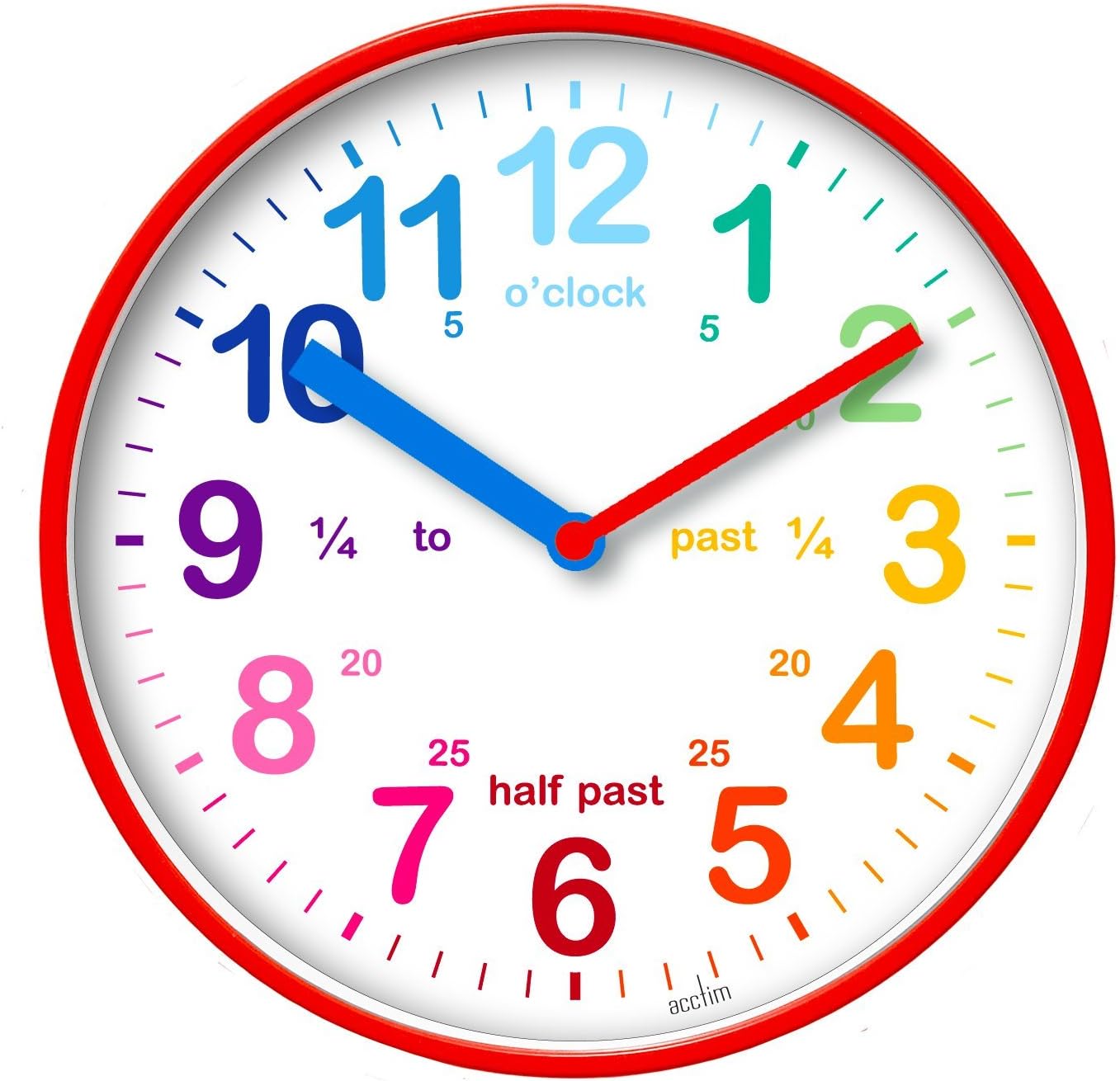 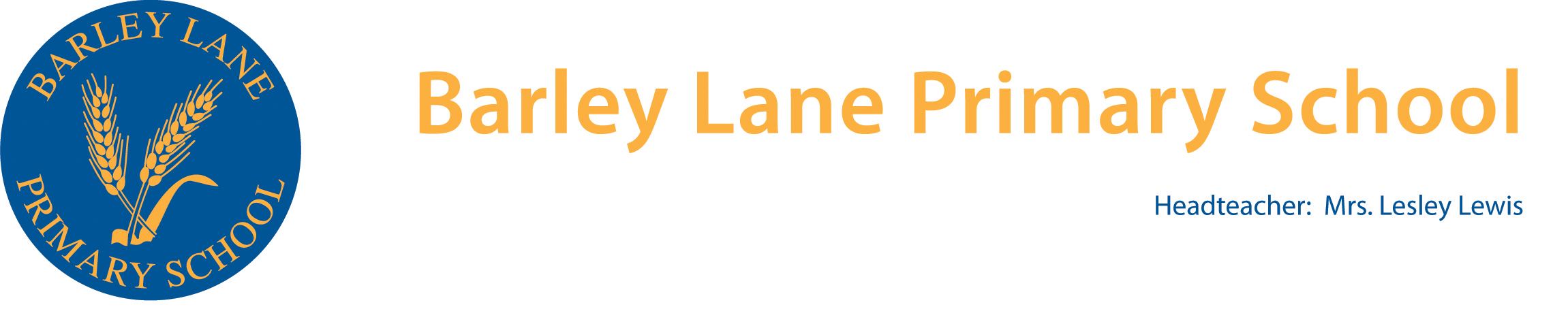 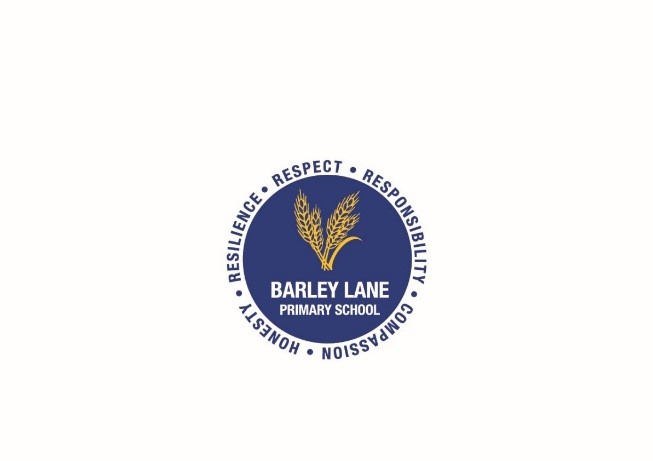 Our science topic this half  term is plants- 
observe a range of different flowers closely using magnifiers
understand that flowers vary in size, colour, shape and form but all play a crucial role in reproduction
pollination  and the role of bees 
how new seeds are made
seed dispersal
Next half-term our topic is light -  
how light travels
sources of light
dangers of looking directly at the sun
investigation with reflective materials
Science
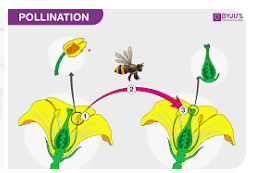 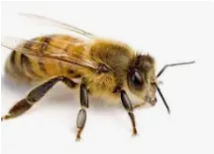 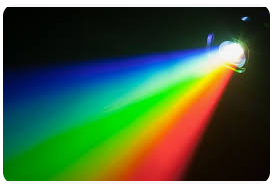 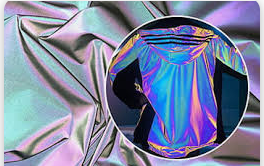 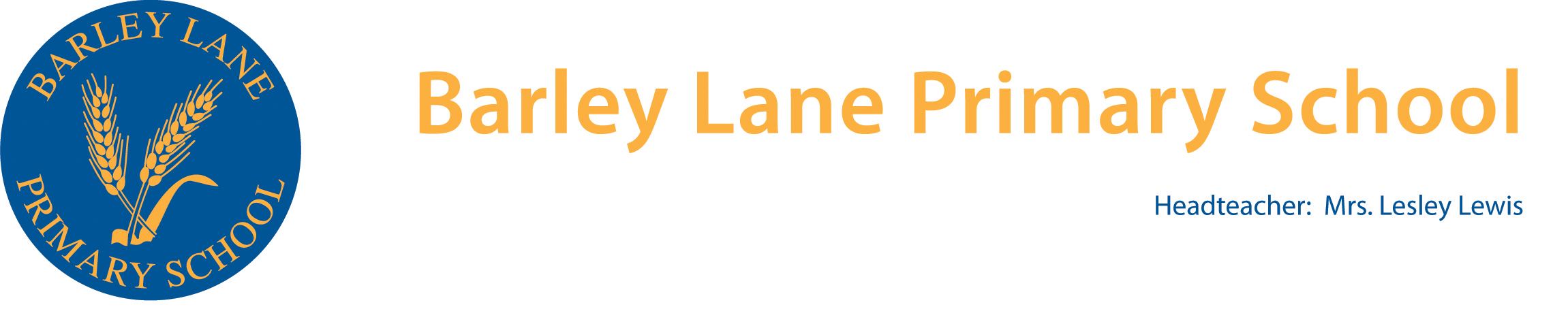 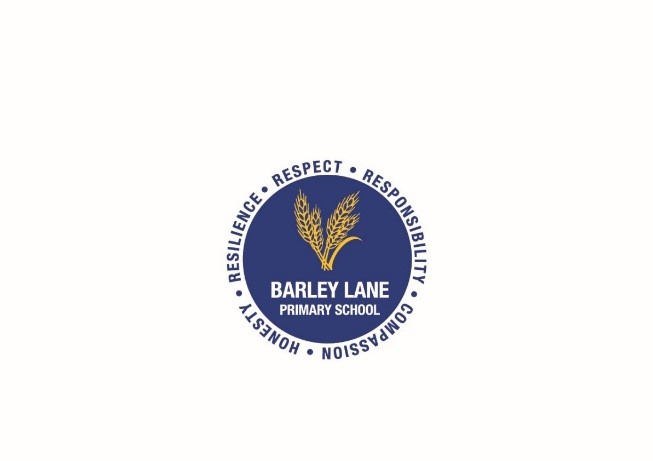 Geography and History 
Location of Greece and ancient cities 
Chronology of the era
Arthur Evans and the discovery of Knossos
Who were the Ancient Greeks?
Comparison of Athens and Sparta
The Battle of Marathon
Origins of the Olympic games
Greek philosophers – Aristotle, Socrates and Plato
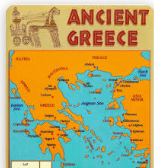 Foundation Subjects
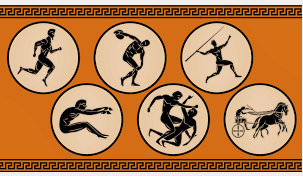 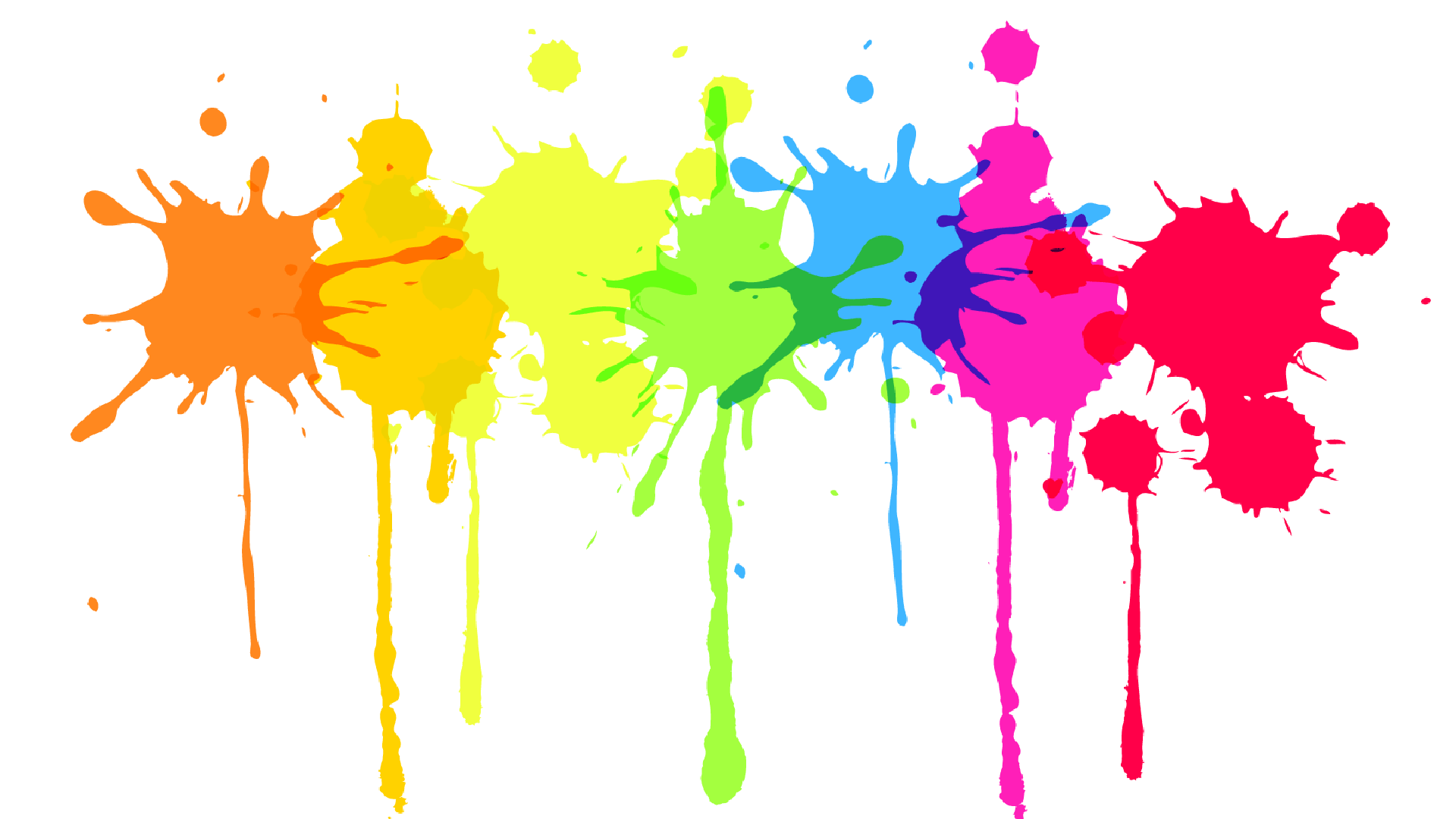 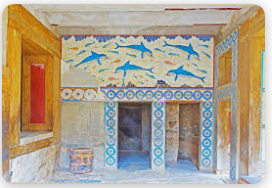 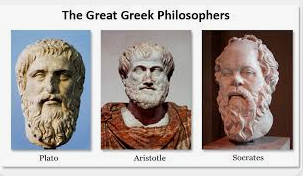 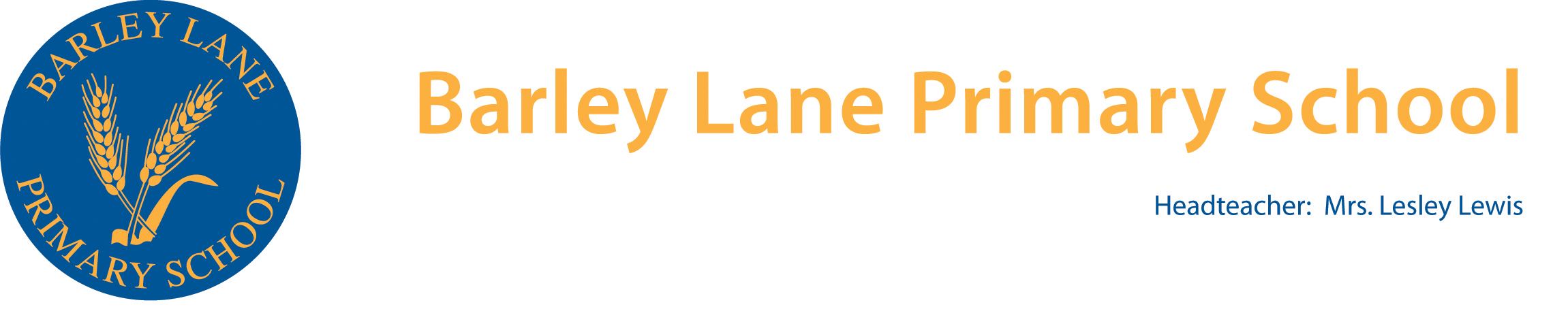 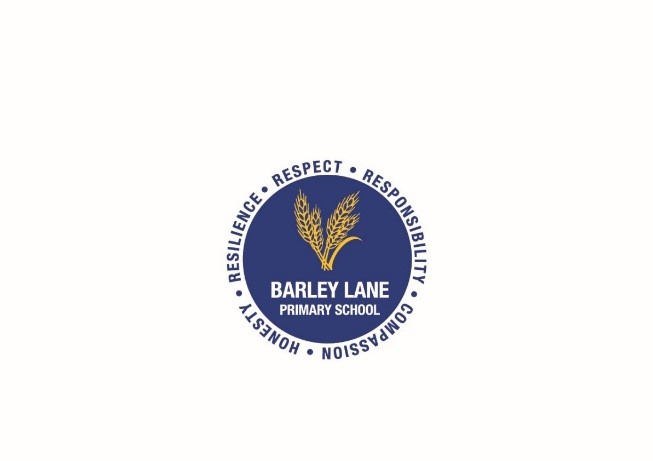 ART
In art, we will be  exploring  Greek designs on plates and vases and the story behind them. Children will sketch their own designs and paint them .
Featured artists Rashid Karachi and Toyin Ojih 
  TECHNOLOGY
Mechanical toys
Creating a moving protype
Exploring the use of mechanisms
   FOOD TECHNOLOGY
Making cheesecake
Art, Design and Food Technology
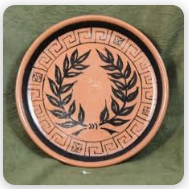 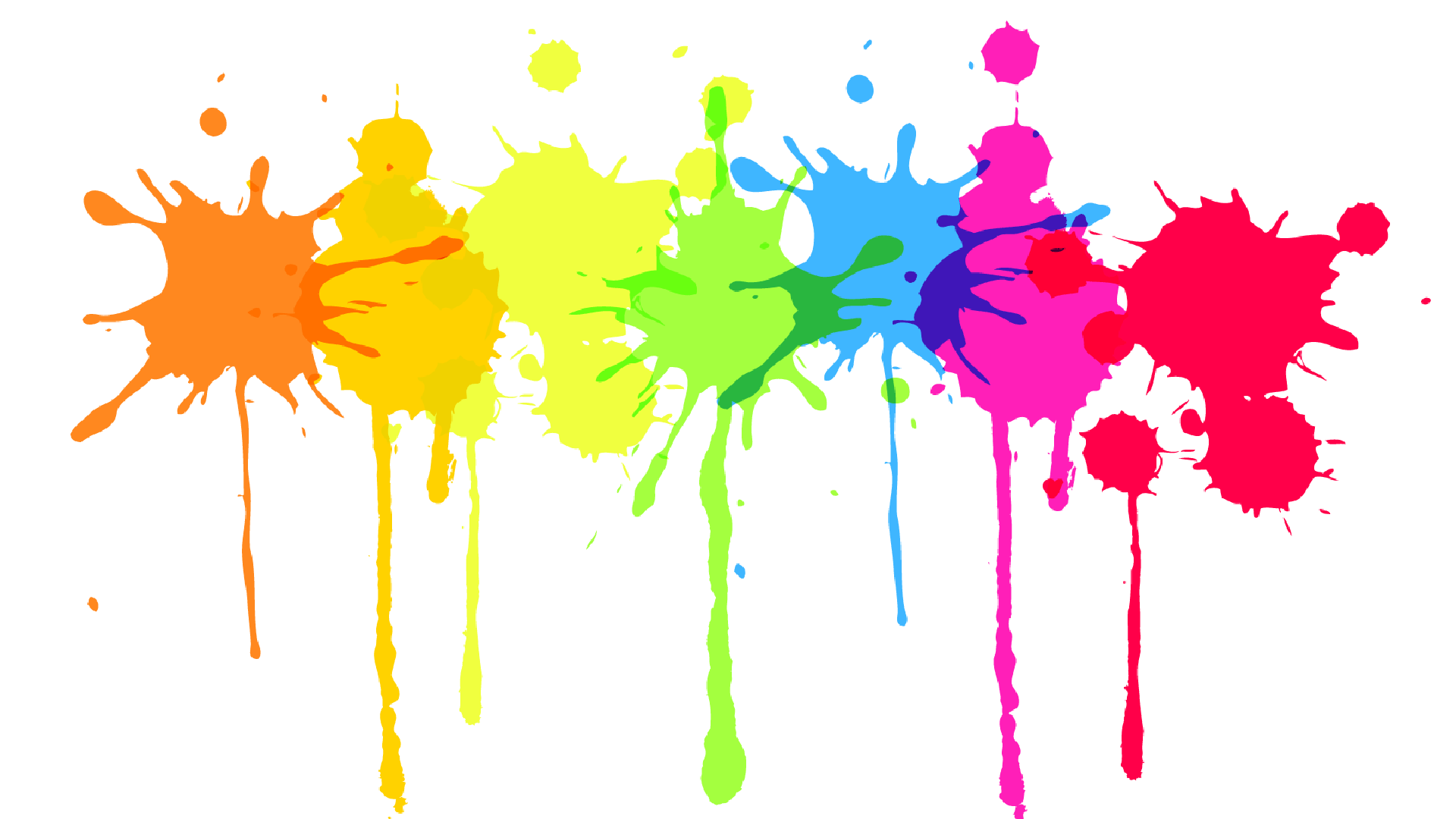 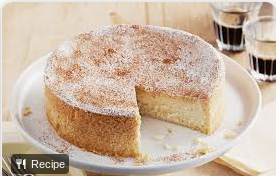 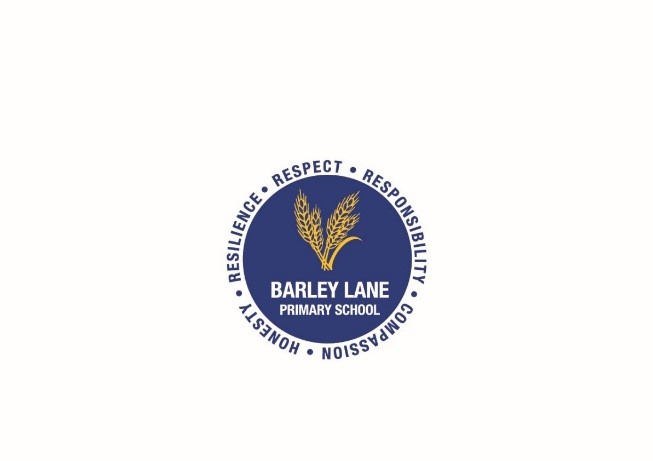 R.E.
We will be looking at Hinduism and the importance of Diwali for Hindus.
Learning about the meaning of dharma and karma in the Hindu faith.
We will then be moving on to learning about  art, poetry and music in Christianity. 
Also,  we will find out how Muslims express their beliefs through art.
The significance of pilgrimage will also be looked at.
R.E.
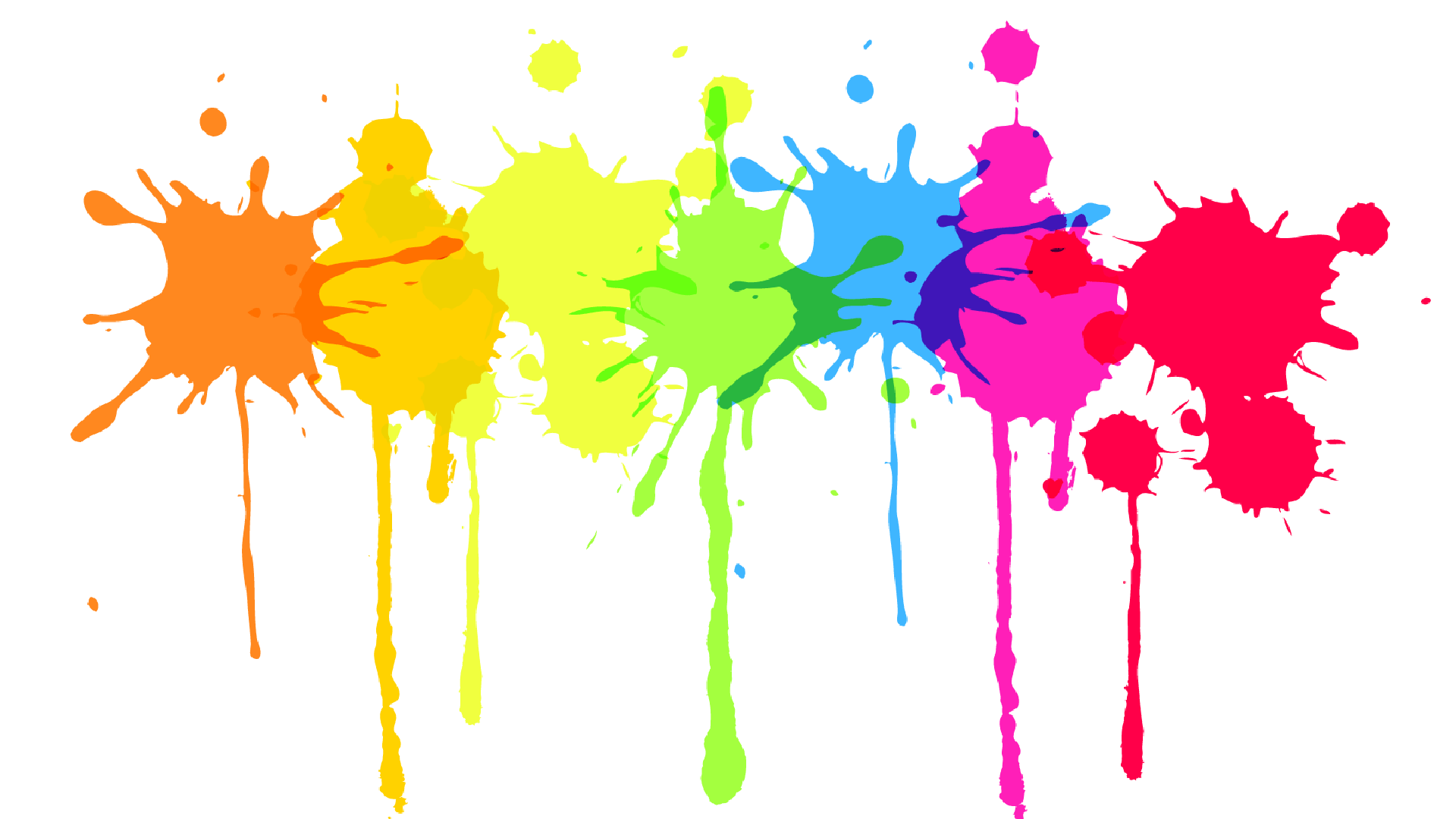 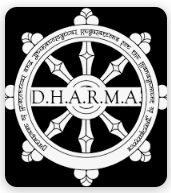 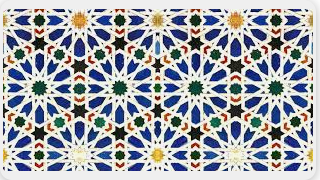 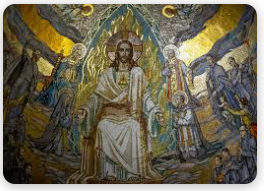 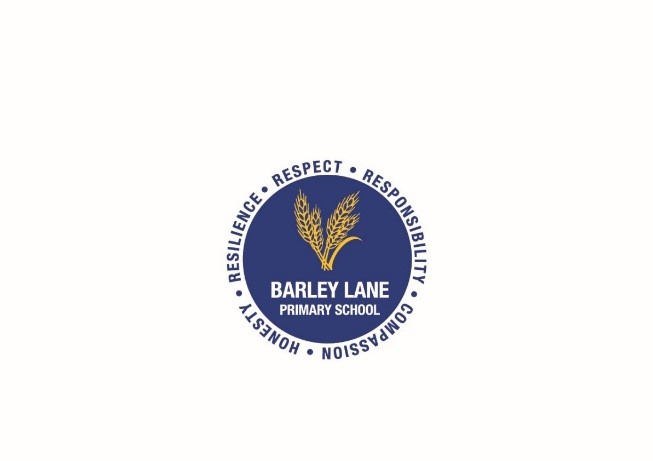 Computing 
 We are co- authors (producing a wiki) and We are opinion pollsters (Collecting and analysing data)
 PSHE 
In PSHE, we will be exploring feelings and emotions and how to respond to these appropriately. 
We will then move onto maintaining a healthy relationship including friendships. Understanding stereotypes and different types of families.
P.E
In PE we will be practising  skills for sports' day as well as a range of outdoor and adventure activities.
  Music 
In music we will be  listening to music from around the world  and composing music
Foundation subjects
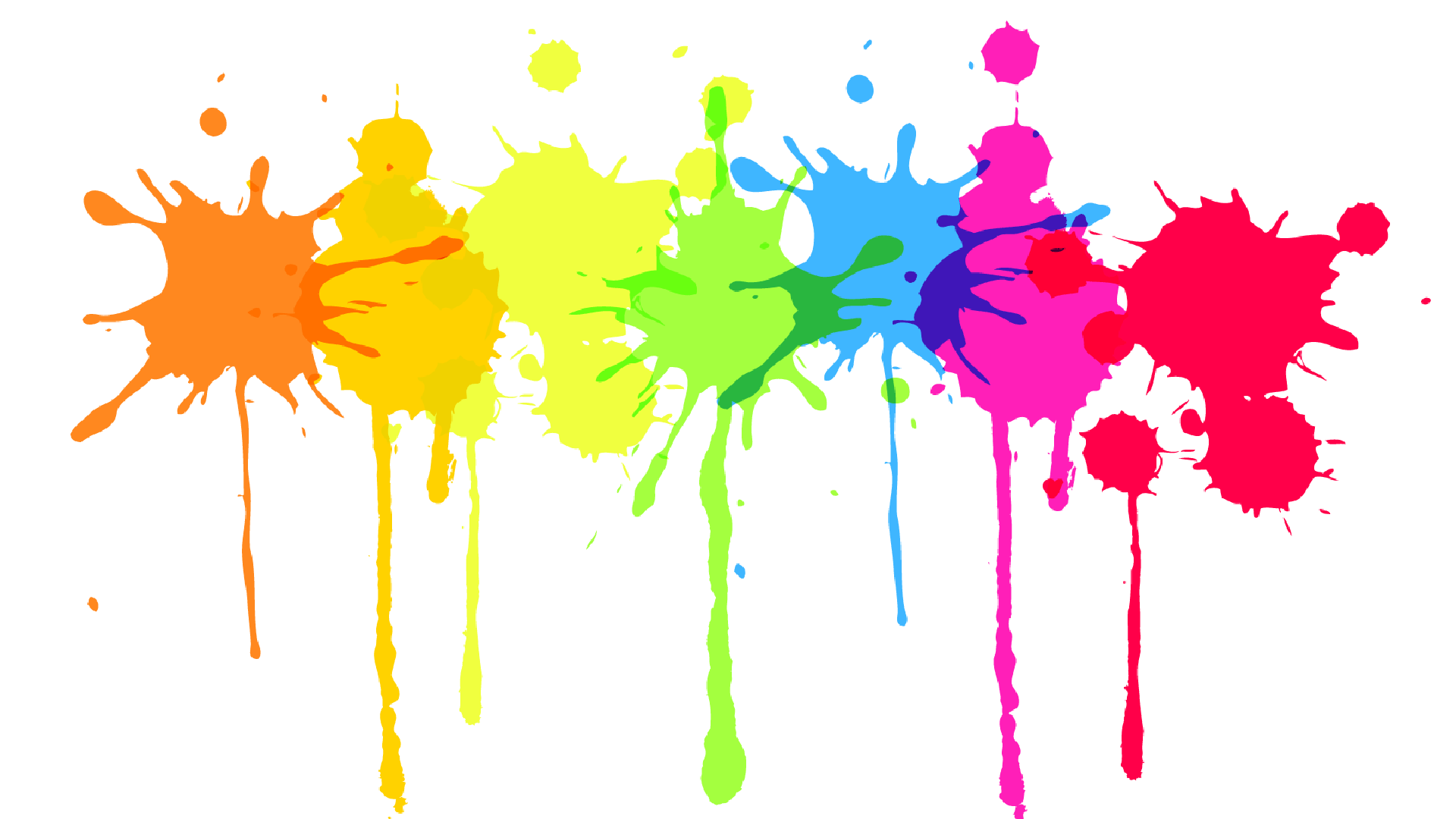 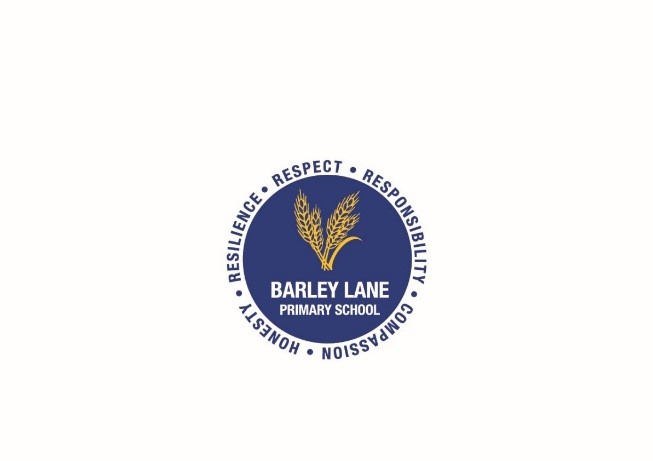 RHE
We will be discussing that-
 Their bodies belong to them and that they can say 'no' to a touch they don't like, i.e. establishing  personal boundaries like pushing or touching of hair.
Their body parts covered by their underwear/pants are
       private ( the body parts will not be named, only the term 
       private parts used).
In BLP we use the PANTS approach-
RHE
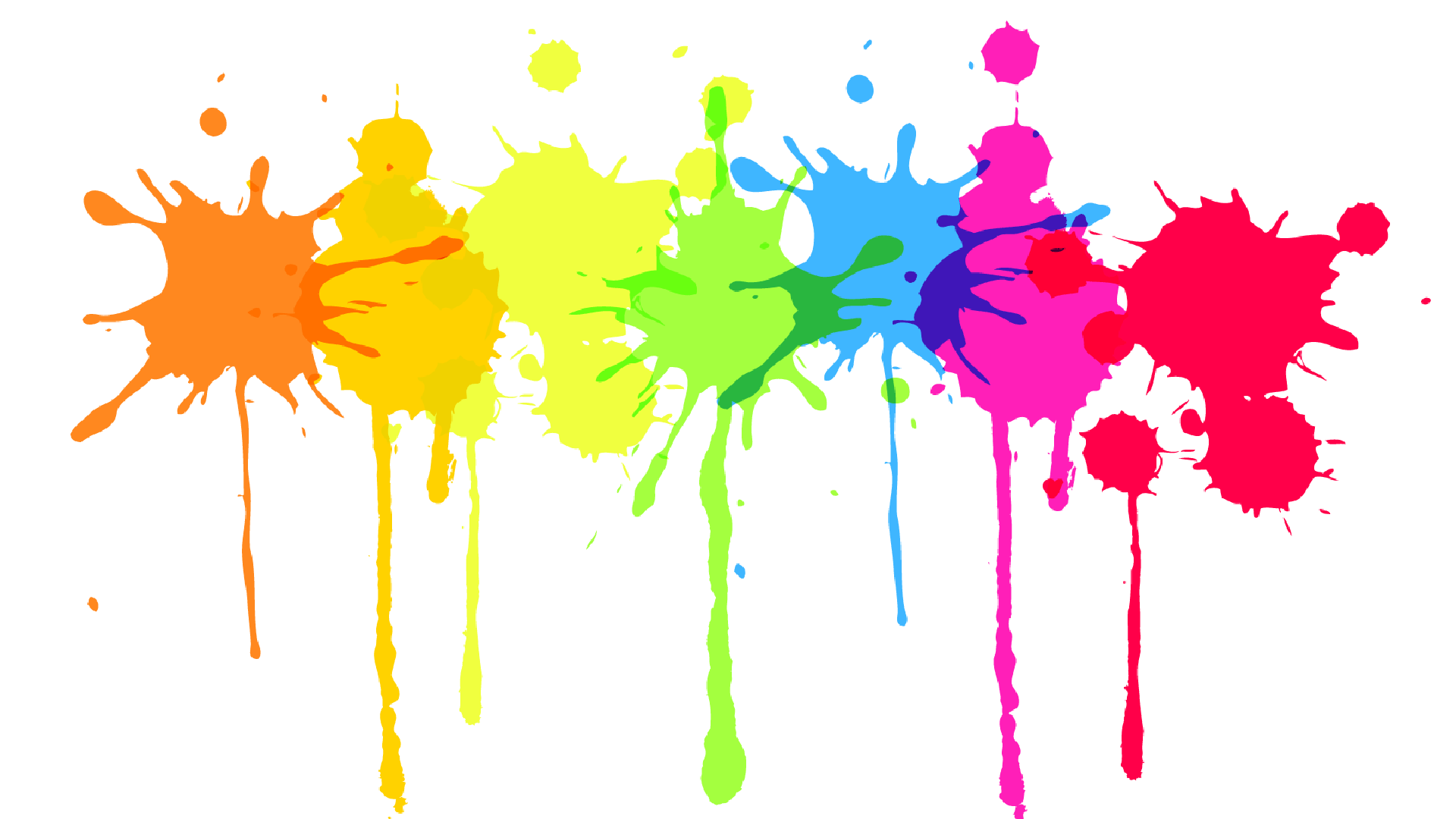 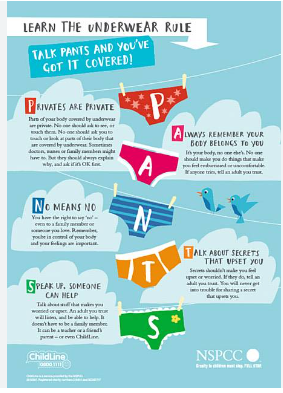 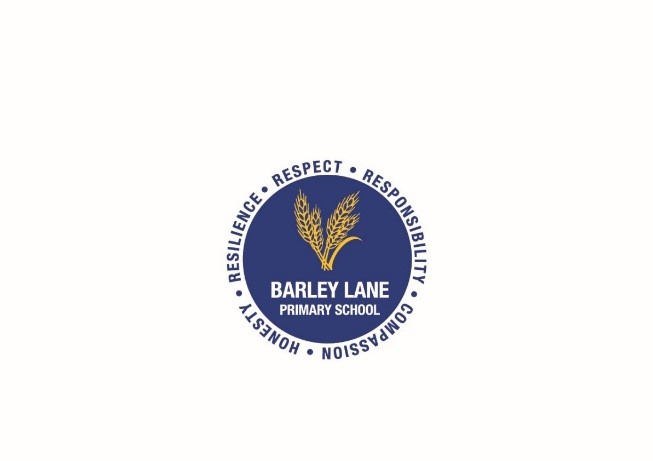 We will continue to set homework weekly. The spellings and information for the tasks will be uploaded on Purple Mash every Friday. 

Children to complete homework in the blue books and return the following Wednesday. 

We expect children to be reading daily at home. 

Year 3 PE day:
      3R – Monday and Wednesday
      3A – Monday and Thursday
      3D – Monday and Tuesday
      3K – Monday and Wednesday

Please ensure children come to school in their PE kit on their PE day.
Year 3 Information
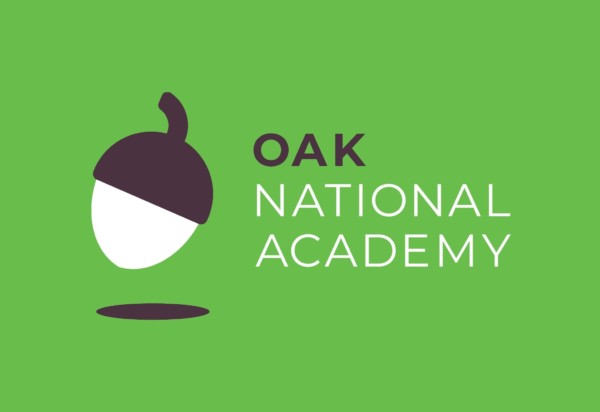 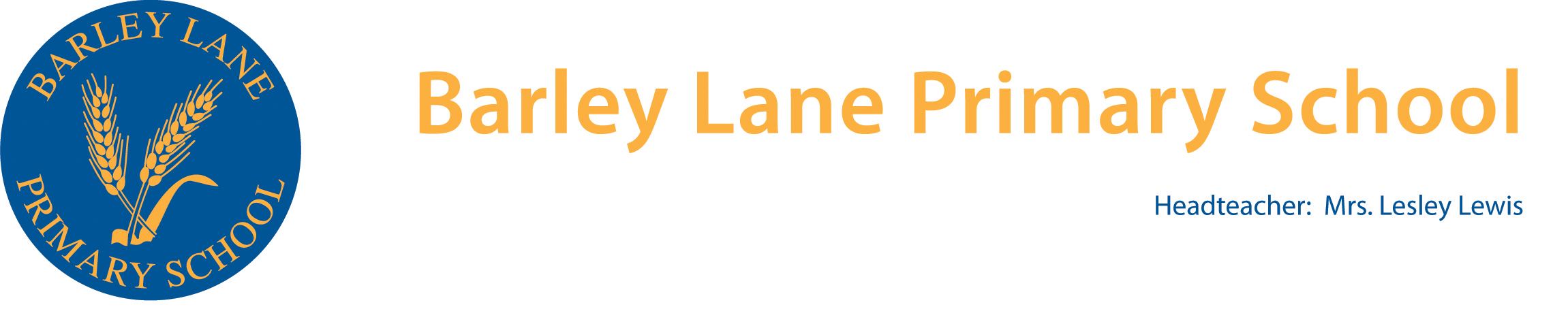 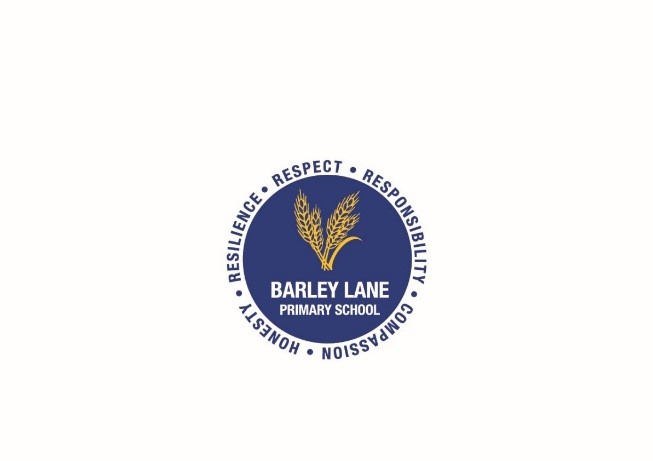 Hopefully, this information has given you an insight into key aspects of your children's learning this term.
Our Year 3 topic web will  be on the school website as a reminder of the key subject topics. 
If there are any queries with aspects of the curriculum or any questions at all,  please talk to us at the end of the school day.
Communication with Parents
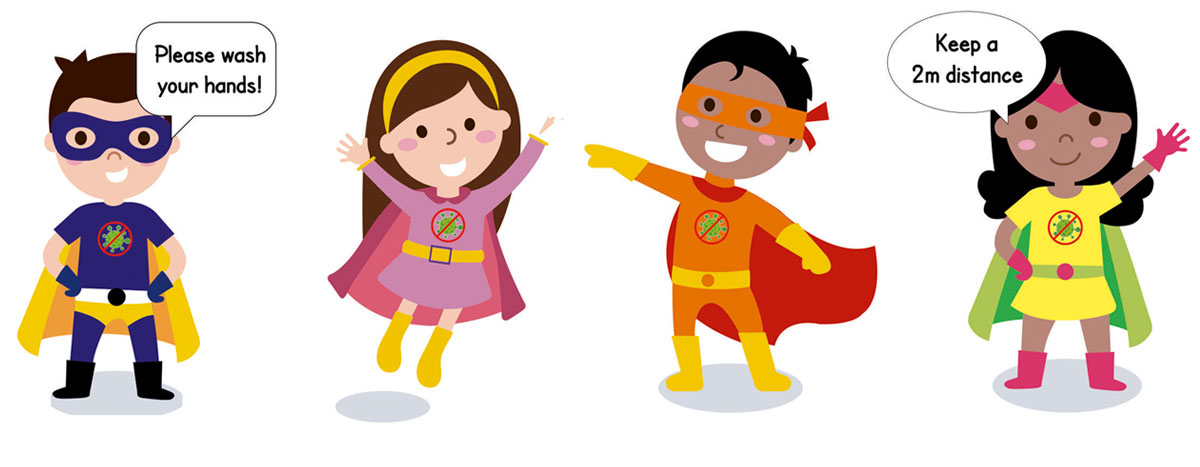 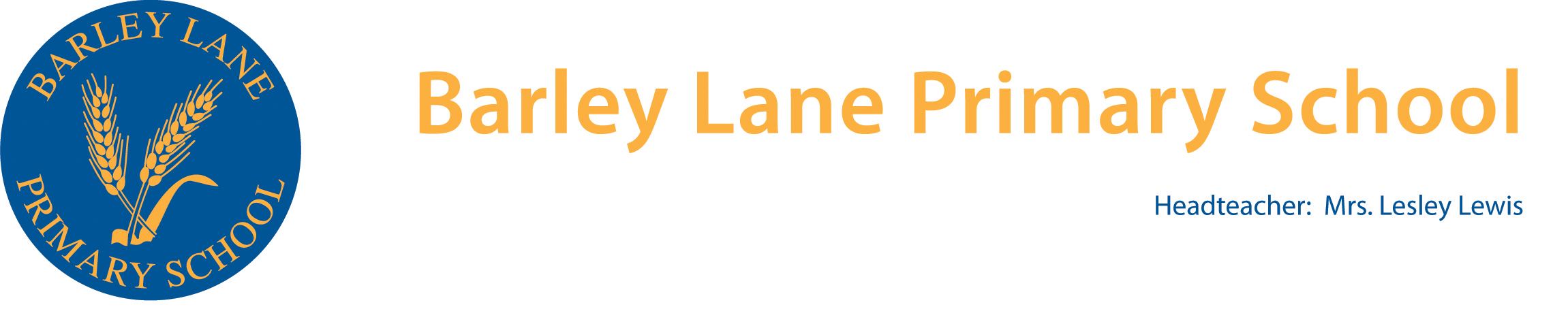 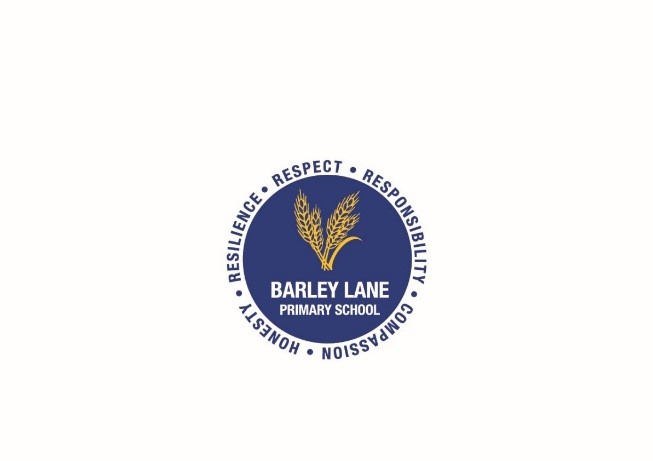 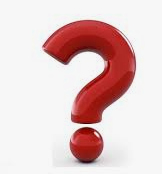 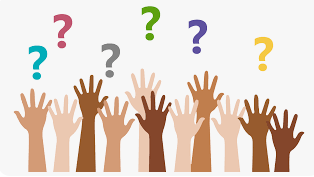